ACLAD Status		2/10/2024          Pumping 80-100K GPD
Attachments
Detailed well status
Surface Drainage planned Projects
Deep Dewatering Well Plan
Maintenance
9 wells operational on generators, 8 wells sheared
Multiple drainline breaks
Planning to replace ~1600’ with above ground 4” PVC
Generator Noise Reduction
PBCA Architectural Committee proposing guidelines
Surface Drainage highlights
Narcissa/Cinnamon	Phase 1 complete, add’l 80’ planned
Vanderlip Dr.   (Completed and repaired)
Figtree Cul de Sac work started
ACLAD Trash Pump, a learning process
FEMA Appeal
FEMA denied Winter Storms application due to “pre-existing landslide”
RPV hiring appeal author for joint RPV/ACLAD/KCLAD Appeal – RPV asking for $5-10K contribution
DRAFT
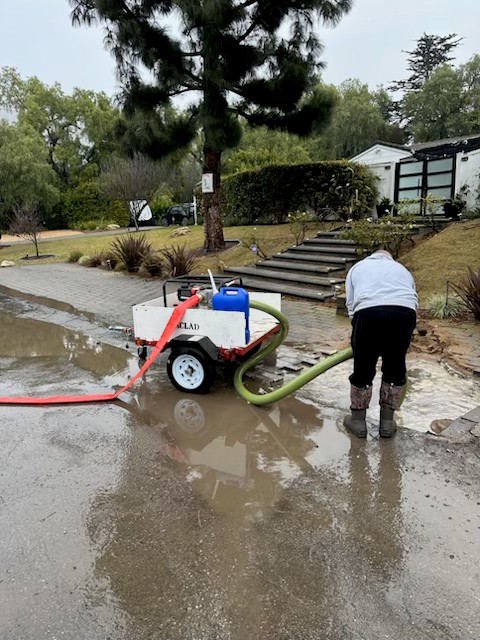 View looking
Down WW 4
Pumping on Ginger Root
Individual well status:  					2/10/25   						Current System Capacity ~100K GPD
Individual well status			 2/10/24
Surface Drainage Projects
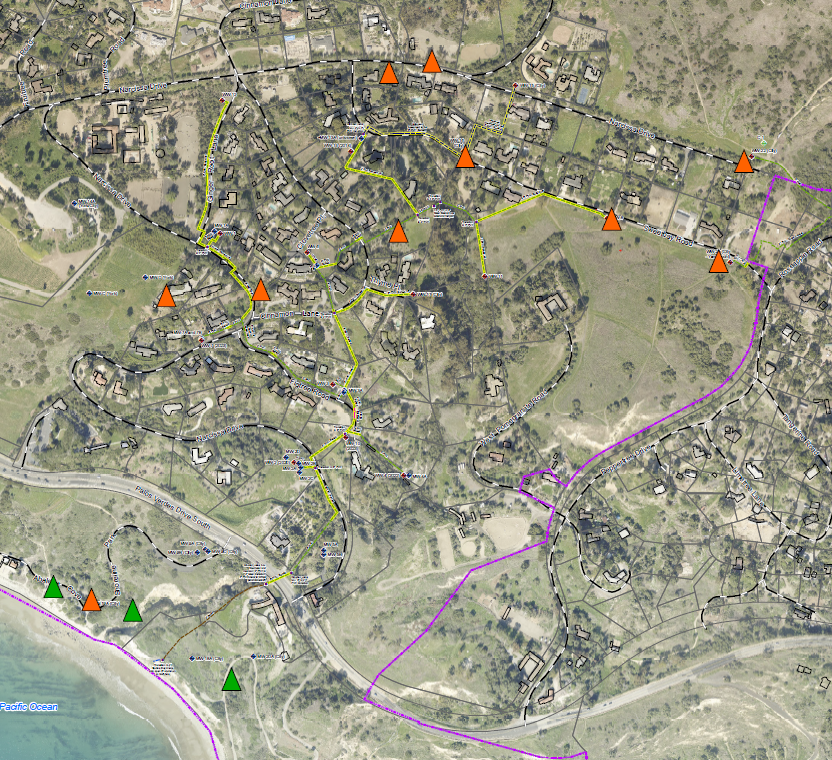 ACLAD Well System with DDW
WW15
WW12
WW13
Keep existing high performing wells
WW1, WW11, WW12, WW13, WW15
Timed operation of WW3, WW6, WW17
Add 10 Deep Dewatering Wells
Replace Sheared Wells (7)
New locations (3)
Add 2 monitoring wells
WW1
WW6
WW11
WW17
WW3
WW XX - Operating Wells
                - existing drainage lines
                - new drainage lines
                - existing DDW
                - new DDW
WW18
WW20
WW18
Deep Dewatering Wells
Average DDW Expenses include:
Site Preparation		
Well Drilling		
Pump Installation	
Drain Line	 (includes upsizing to existing lines where needed)
Generator	 Installation
Well and Generator enclosures		
Propane Installation		
Clean-up			
Total			$140-$200K per well